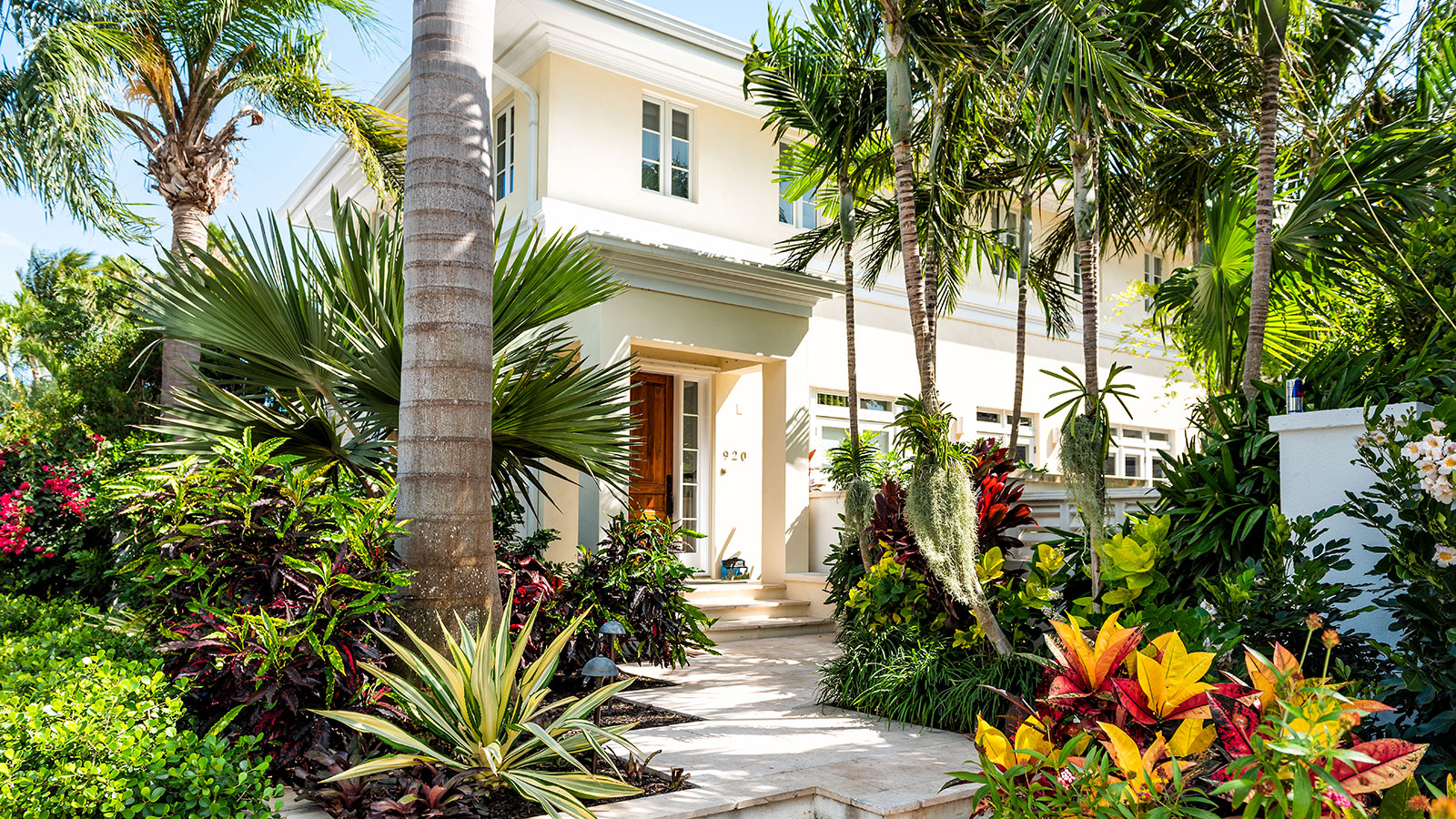 Price
Reduced from
$999,900 to:
$699,900
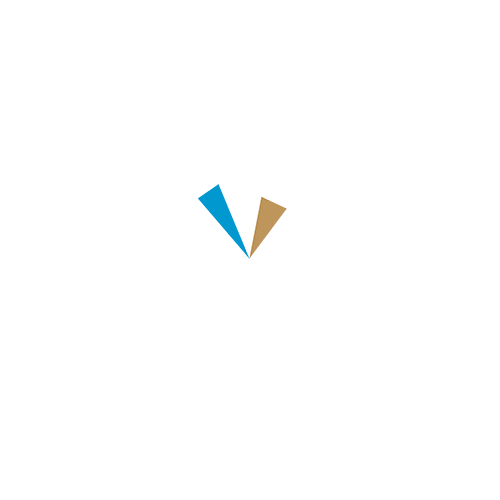 www.langrealty.com
5
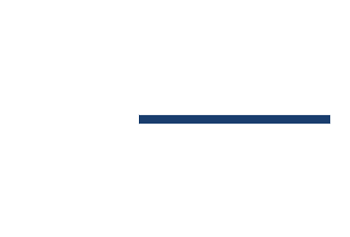 920 S. Olive Avenue | West Palm Beach
3
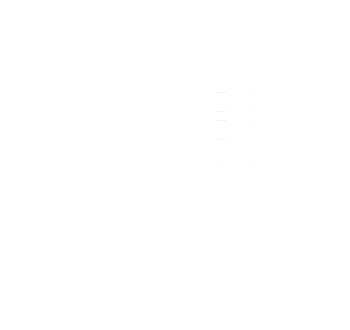 Contact Agent Superman for more info at:
(c) 561.222.5555    (e) a.kent@langrealty.com
4,899
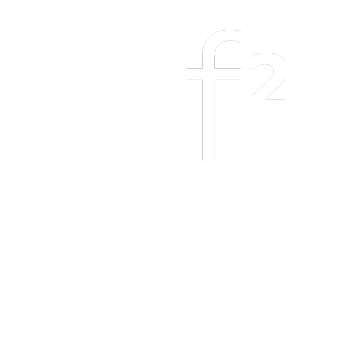